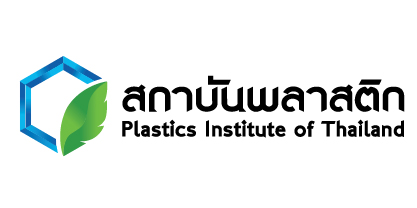 PITH ANALYSIS THAILAND PLASTICS ANALYSIS REPORT
สิงหาคม 2559
รายงานวิเคราะห์สถานการณ์อุตสาหกรรมพลาสติกประเทศไทย
ปีที่ 5 ฉบับที่ 36 ประจำเดือนสิงหาคม 2559 
 
คณะผู้จัดทำ :
คงศักดิ์ ดอกบัว
รัชชานนท์ เกตุรามฤทธิ์
ฝ่ายข้อมูลและวิจัยตลาดอุตสาหกรรมพลาสติก
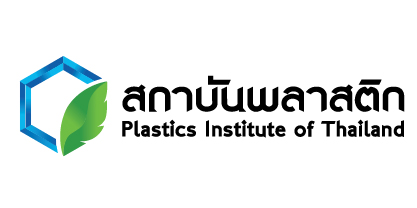 สถานการณ์ราคาน้ำมันและเม็ดพลาสติก
ราคาน้ำมันดิบเฉลี่ยกรกฎาคม 2559
44.13 เหรียญสหรัฐฯ/บาร์เรล
ลดลงจากเดือนก่อน ร้อยละ -7.46 
ลดลงจากเดือนเดียวกันของปีก่อน ร้อยละ -18.79
เดือนกรกฎาคม 2559
+ ราคาน้ำมันดิบปรับตัวขึ้น หลังธนาคารกลางสหรัฐอเมริกา (FED) ชี้ว่าเศรษฐกิจสหรัฐอเมริกาปรับตัวดีขึ้นอย่างแข็งแกร่ง
+ เกิดความกังวลอุปทานสะดุด จากด้านการทหารระหว่าง สหรัฐอเมริกา และ อิหร่าน หลังการตอบโต้กันในอ่าวเปอร์เซีย
- กระทรวงพลังงานของซาอุดิอาราเบีย ให้ความเห็นว่าการจำกัดการผลิตยังไม่มีความจำเป็น
Source : World Bank & Plastics Intelligence Unit
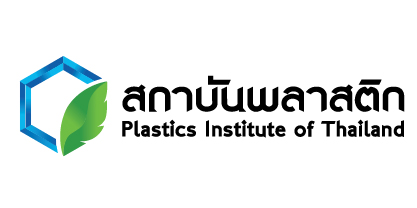 สถานการณ์ราคาน้ำมันและเม็ดพลาสติก
ราคาเม็ดพลาสติกในประเทศไทย
เดือนกรกฎาคม 2559
    ภาพรวมราคาเม็ดพลาสติกปรับตัว เพิ่มขึ้นเล็กน้อย เมื่อเทียบกับเดือนก่อน
เดือนกรกฎาคม 2559
ปัจจัยบวก ต่อราคาเม็ดพลาสติก
+ ช่วงปิดซ่อมบำรุงโรงงานบางส่วนในเอเชีย
+ อุปสงค์เม็ดพลาสติกสำหรับใช้ในอุตสาหกรรมก่อสร้างเพิ่มขึ้นโดยเฉพาะประเทศอินเดีย
ปัจจัยลบ ต่อราคาเม็ดพลาสติก 
- ความต้องการในช่วงหน้าฝนของเอเชียคงตัว หรือน้อยลงในเม็ดพลาสติกบางประเภท
- ผู้ประกอบการะลอการกักตุน ในช่วงทิศทางราคาเม็ดพลาสติกไม่ชัดเจน
แนวโน้มราคาเม็ดพลาสติก
เดือนสิงหาคม ถึง กันยายน 2559
มีทิศทางทรงตัว
Source : Plastics Intelligence Unit
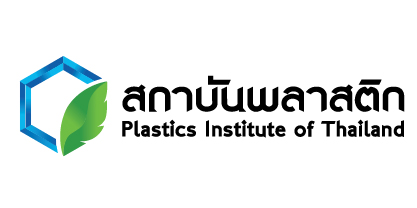 สถานการณ์การค้าเม็ดพลาสติก(พิกัดศุลกากร 3901 – 3915)
Source : Thai Customs (Aug59)
เดือนกรกฎาคม 2559
Million Bath
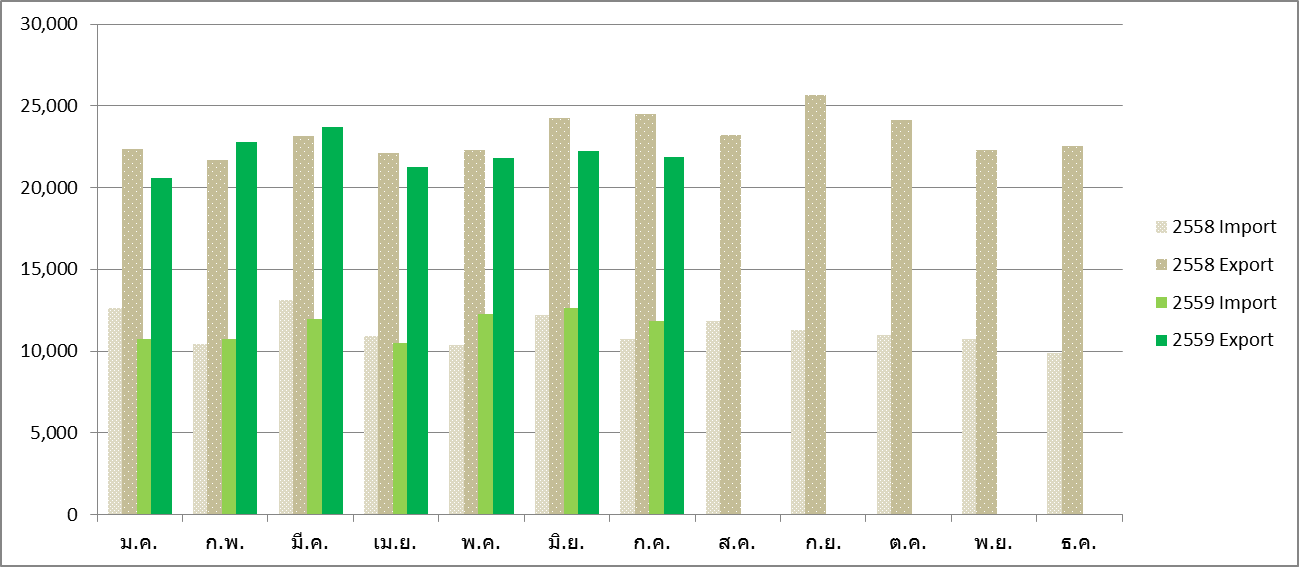 มูลค่า
ดุลการค้า กรกฎาคม 2559
9,986 ล้านบาท
KTA
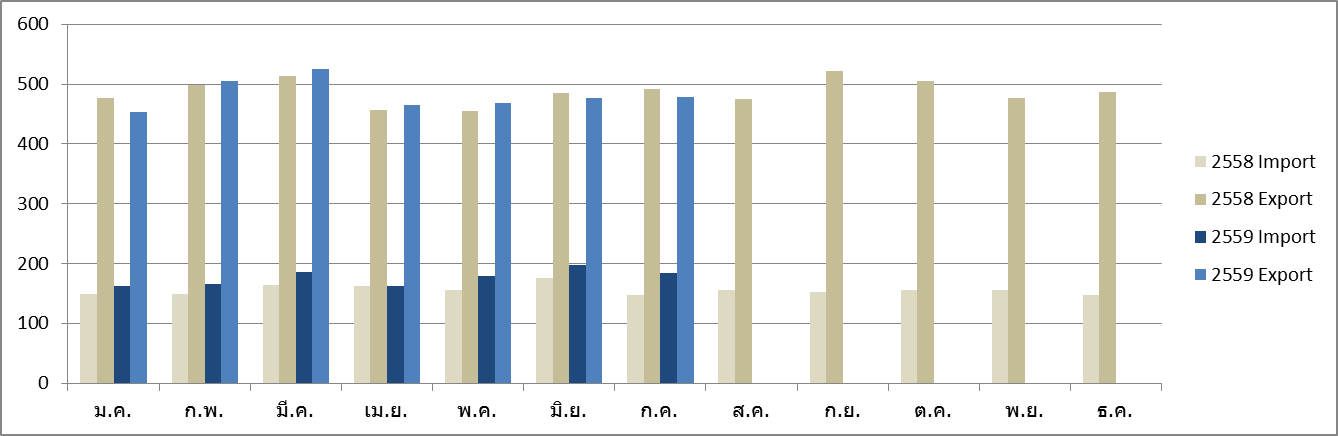 ปริมาณ
ดุลปริมาณการค้า กรกฎาคม 2559
293,566 ตัน
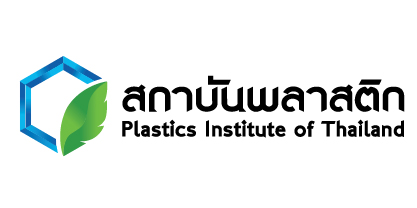 ปริมาณการค้าเม็ดพลาสติก(พิกัดศุลกากร 3901 – 3915)
Source : Thai Customs (Aug59)
เดือนกรกฎาคม 2559
KTA
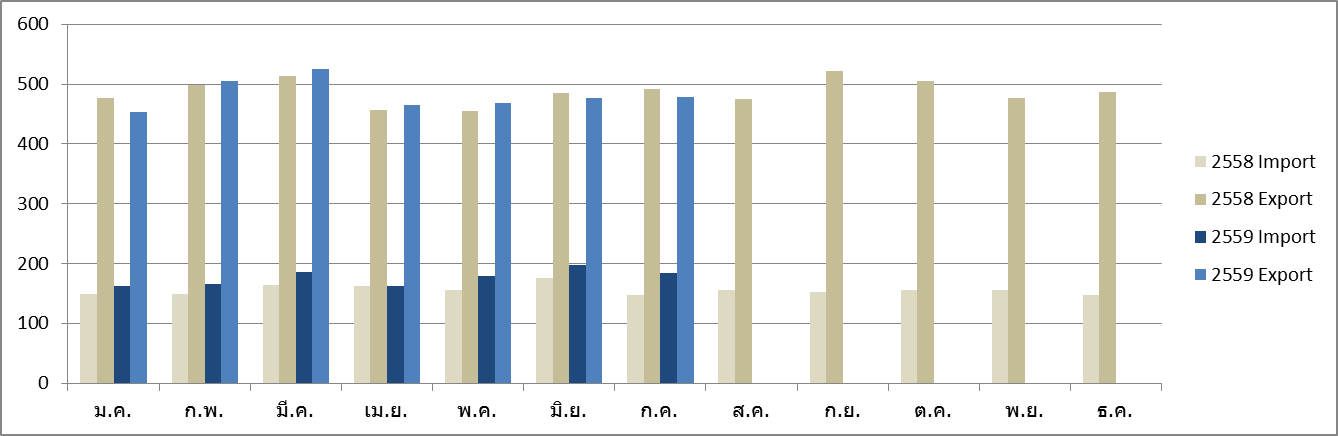 ปริมาณการนำเข้า กรกฎาคม 2559
183,777 ตัน
ลดลงจากเดือนก่อน ร้อยละ -7.30 
เพิ่มจากเดือนก.ค.58 ร้อยละ +23.88
ปริมาณการส่งออก กรกฎาคม 2559
477,343 ตัน
เพิ่มขึ้นจากเดือนก่อน ร้อยละ +0.25ลดลงเดือน ก.ค. 58 ร้อยละ -2.71
ดุลปริมาณการค้า กรกฎาคม 2559
293,566 ตัน
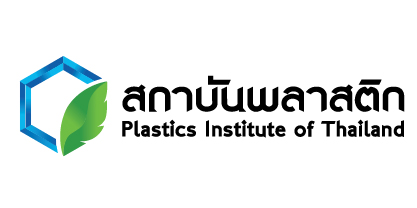 มูลค่าการค้าเม็ดพลาสติก(พิกัดศุลกากร 3901 – 3915)
Source : Thai Customs (Aug59)
เดือนกรกฎาคม 2559
Million Bath
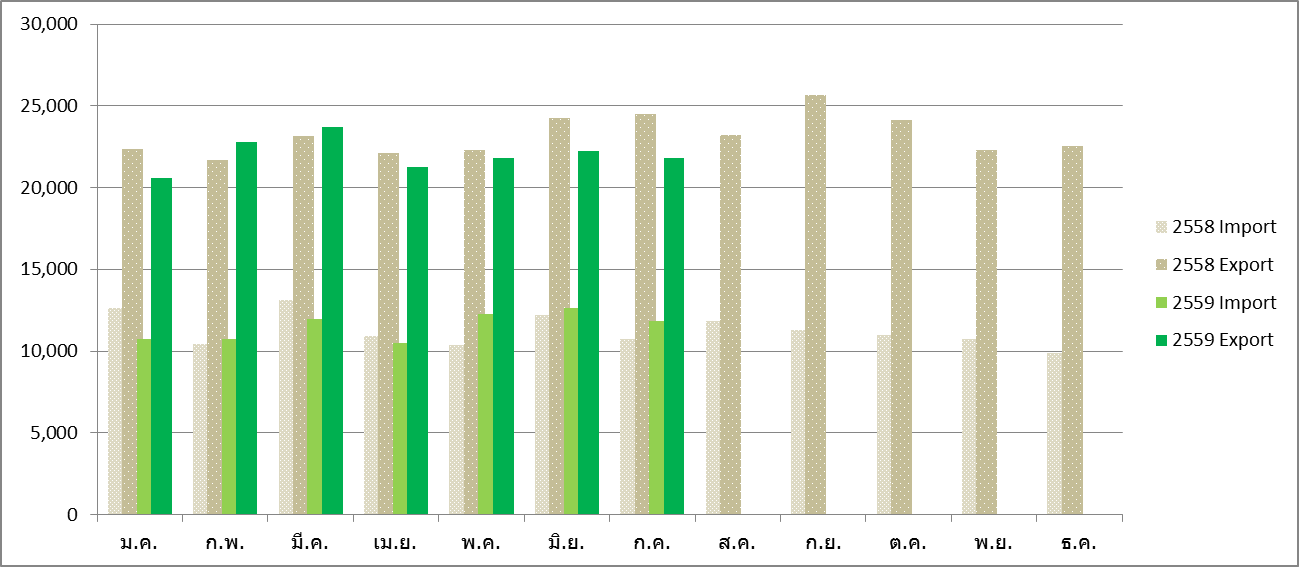 มูลค่าการนำเข้า กรกฎาคม 2559
11,854 ล้านบาท
ลดจากเดือนก่อน ร้อยละ -6.36 เพิ่มจากเดือนก.ค.58 ร้อยละ +10.13
มูลค่าการส่งออก กรกฎาคม 2559
21,840 ล้านบาท
ลดจากเดือนก่อน ร้อยละ -1.65 ลดลงจากเดือนก.ค.58 ร้อยละ -10.72
ดุลการค้า กรกฎาคม 2559
9,986 ล้านบาท
(ณ เดือน มิ.ย.59 : 9,567 ล้านบาท)
(ณ เดือน ก.ค.58 : 13,721 ล้านบาท)
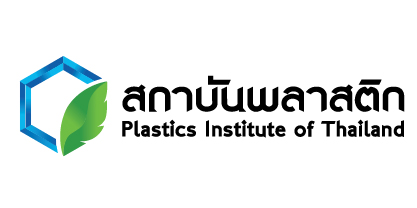 สัดส่วนการนำเข้าเม็ดพลาสติกของไทย
เดือนมกราคม – กรกฎาคม 2559
มูลค่าการค้าของประเทศคู่ค้าหลัก 3 ประเทศ เทียบกับเดือนก่อน
Million Baht
มูลค่าการนำเข้าเม็ดพลาสติก PVC 
จากประเทศจีน ลดลง เมื่อเทียบกับเดือนก่อน
Source : Thai Customs (Aug59)
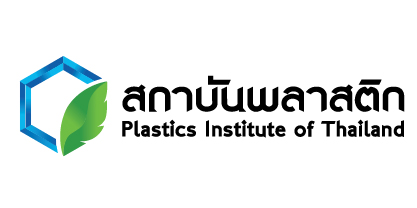 สัดส่วนการนำเข้าเม็ดพลาสติกของไทยจากประเทศในอาเซียน
เดือนมกราคม - กรกฎาคม 2559
Source : Thai Customs (Aug59)
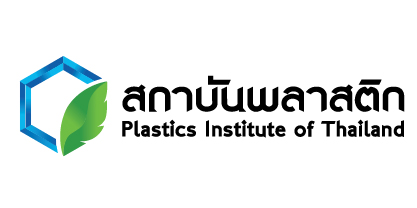 สัดส่วนการส่งออกเม็ดพลาสติกของไทย
มูลค่าการค้าของประเทศคู่ค้าหลัก 3 ประเทศ เทียบกับเดือนก่อน
เดือนมกราคม - กรกฎาคม 2559
Million Baht
มูลค่าการส่งออกเม็ดพลาสติกPP และ HDPE ไปยังประเทศอินโดนีเซีย
LDPE และ PET ไปยังประเทศเวียดนาม
HDPE ไปยังประเทศจีนเพิ่มขึ้น เมื่อเทียบกับเดือนก่อน
มูลค่าการส่งออกเม็ดพลาสติก
LDPE และ PE-CO ไปยังประเทศจีนลดลง เมื่อเทียบกับเดือนก่อน
Source : Thai Customs (Aug59)
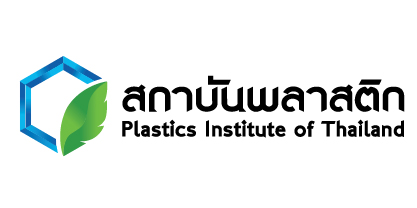 สัดส่วนการส่งออกเม็ดพลาสติกของไทยไปยังประเทศในอาเซียน
เดือนมกราคม - กรกฎาคม 2559
Source : Thai Customs (Aug59)
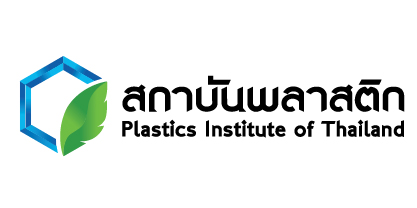 สถานการณ์การผลิตผลิตภัณฑ์พลาสติกไทย
ดัชนีผลผลิตของการผลิตผลิตภัณฑ์พลาสติก
เดือนกรกฎาคม 2559
104.70 จุด
ลดลงจากเดือนก่อน ร้อยละ -6.38
ลดลงจากเดือน ก.ค. 58 ร้อยละ -17.36
เดือนกรกฎาคม 2559
อัตราการใช้กำลังการผลิตผลิตภัณฑ์พลาสติก เดือนกรกฎาคม 2559
 ร้อยละ 67.84
ลดลงจากเดือนก่อน ร้อยละ -4.54
ลดลงจากเดือน ก.ค. 58 ร้อยละ -13.27
จากดัชนีอุตสาหกรรมของผลิตภัณฑ์พลาสติก สะท้อนให้เห็นว่าการผลิตผลิตภัณฑ์พลาสติกเดือนกรกฎาคม 2559 ลดลง ตามปัจจัยฤดูกาล ซึ่งช่วงหน้าฝนการผลิตและการขนส่งจะปรับตัวลดลงบ้าง ผนวกกับสภาวะกดดันเศรษฐกิจโลกที่ยังคงซบเซา ทั้งนี้ ในเดือนปลายไตรมาส 3 ถึงไตรมาส 4 ปี 2559 มีแนวโน้มปรับตัวเพิ่มขึ้น จากแผนการสต๊อกวัตถุดิบและคำสั่งซื้อรองรับเทศกาลช้อปปิ้งช่วงปลายปี
Source : OIE (Aug59)
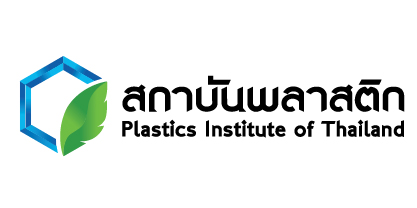 มูลค่าการค้าผลิตภัณฑ์พลาสติก(พิกัดศุลกากร 3916 – 3926)
เดือนกรกฎาคม 2559
Source : Thai Customs (Aug59)
Million Bath
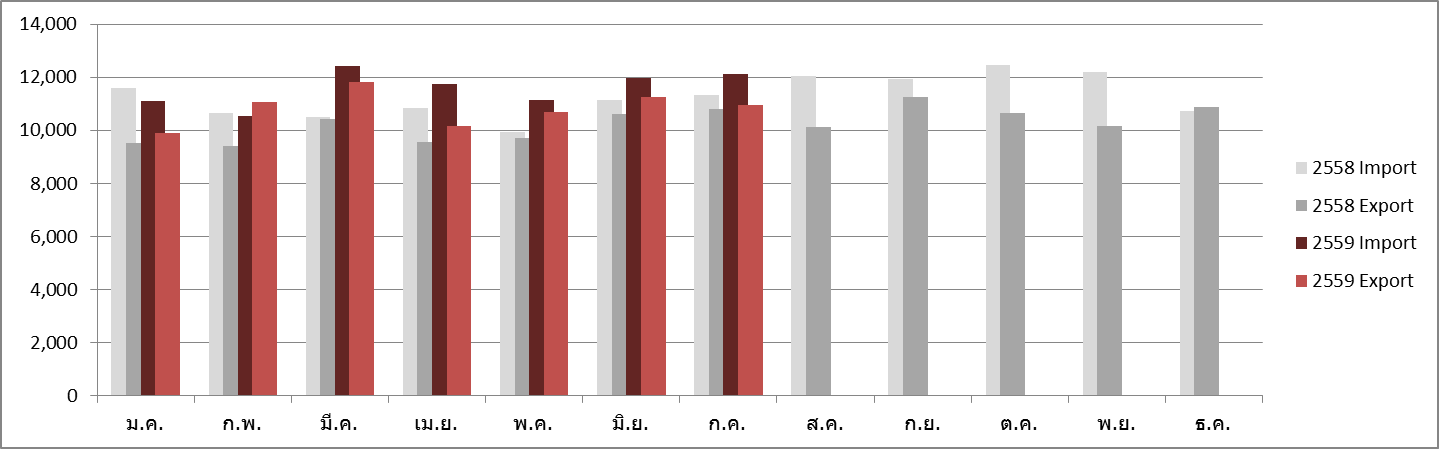 มูลค่าการนำเข้า กรกฎาคม 2559
12,111 ล้านบาท
เพิ่มขึ้นเดือนก่อน ร้อยละ -1.02 
เพิ่มจากเดือนก.ค.58 ร้อยละ +2.79
มูลค่าการส่งออก กรกฎาคม 2559
10,951 ล้านบาท
ลดจากเดือนก่อน ร้อยละ -2.69 ลดลงจากเดือนก.ค.58 ร้อยละ -1.15
ดุลการค้า กรกฎาคม 2559
-1,160 ล้านบาท
(ณ เดือน มิ.ย.59 : -734 ล้านบาท)
(ณ เดือน ก.ค.58  : -544 ล้านบาท)
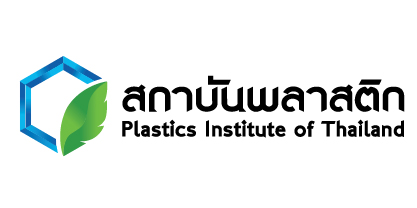 สัดส่วนการนำเข้าผลิตภัณฑ์พลาสติกของไทย
มูลค่าการค้าของประเทศคู่ค้าหลัก 3 ประเทศ เทียบกับเดือนก่อน
เดือนมกราคม - กรกฎาคม 2559
Million Baht
มูลค่าการนำเข้าผลิตภัณฑ์พลาสติกประเภทชิ้นส่วนที่ใช้ในอุตสาหกรรม
จากประเทศญี่ปุ่น และจีน เพิ่มขึ้น เมื่อเทียบกับเดือนก่อน
Source : Thai Customs (Aug59)
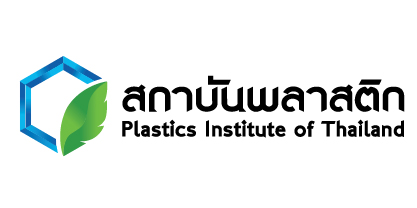 สัดส่วนการนำเข้าผลิตภัณฑ์พลาสติกของไทยจากประเทศในอาเซียน
เดือนมกราคม - กรกฎาคม 2559
Source : Thai Customs (Aug59)
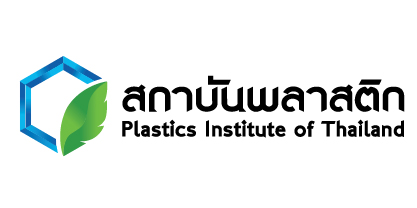 สัดส่วนการส่งออกผลิตภัณฑ์พลาสติกของไทย
มูลค่าการค้าของประเทศคู่ค้าหลัก 3 ประเทศ เทียบกับเดือนก่อน
เดือนมกราคม - กรกฎาคม 2559
Million Baht
มูลค่าการส่งออกผลิตภัณฑ์พลาสติกประเภทบรรจุภัณฑ์พลาสติกประเภทพอลิเอทิลีน
ไปยังประเทศญี่ปุ่น ลดลง เมื่อเทียบกับเดือนก่อน
มูลค่าการส่งออกผลิตภัณฑ์พลาสติกประเภทแผ่นฟิล์ม 
และผลิตภัณฑ์พลาสติกประเภทชิ้นส่วนที่ใช้ในอุตสาหกรรม ไปยังประเทศอิโดนีเซีย เพิ่มขึ้น เมื่อเทียบกับเดือนก่อน
Source : Thai Customs (Aug59)
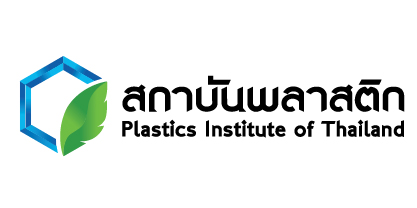 สัดส่วนการส่งออกผลิตภัณฑ์พลาสติกของไทยไปยังประเทศในอาเซียน
เดือนมกราคม - กรกฎาคม 2559
Source : Thai Customs (Aug59)
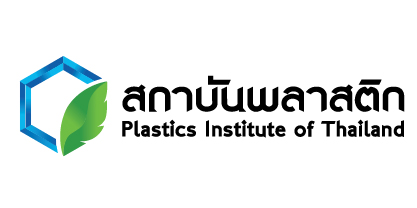 ดุลการค้าเม็ดพลาสติกและผลิตภัณฑ์พลาสติกของประเทศไทย (พิกัดศุลกากร 3901 – 3926)
เดือนกรกฎาคม 2559
Source : Thai Customs (Aug59)
เม็ดพลาสติก
Million Bath
ดุลการค้า กรกฎาคม 2559
9,986 ล้านบาท
(ณ เดือน มิ.ย.59 : 9,567 ล้านบาท)
(ณ เดือน ก.ค.58 : 13,721 ล้านบาท)
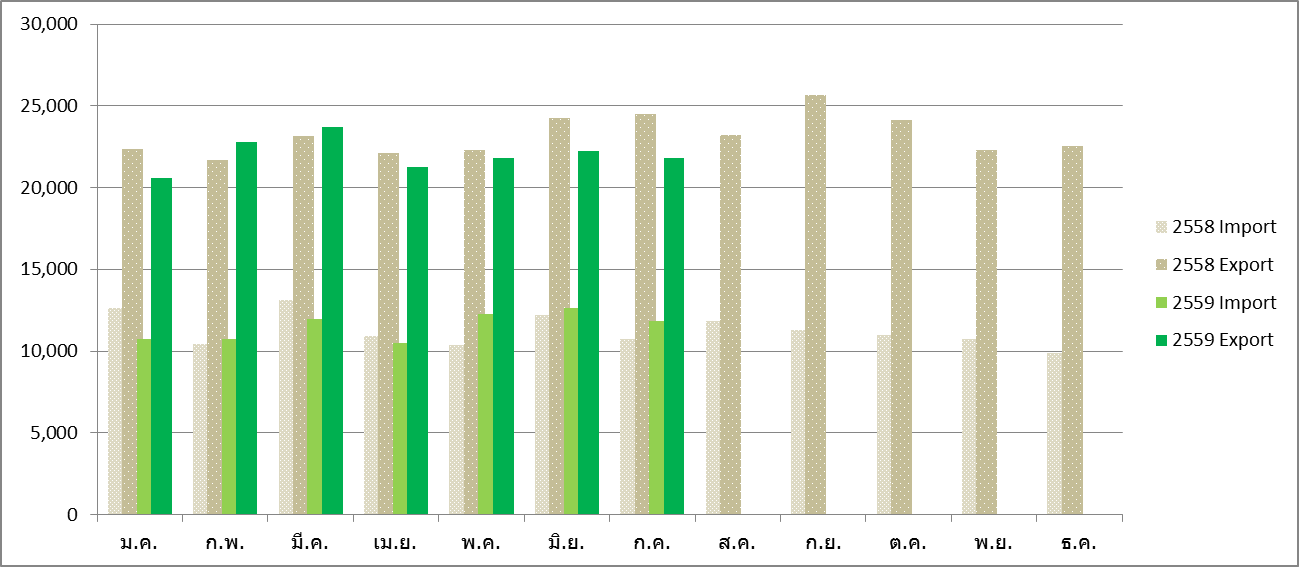 เดือนมกราคม - กรกฎาคม 2559
มูลค่าการนำเข้าสะสม 80,812 ล้านบาท
มูลค่าการส่งออกสะสม 154,315 ล้านบาท
Million Bath
ผลิตภัณฑ์พลาสติก
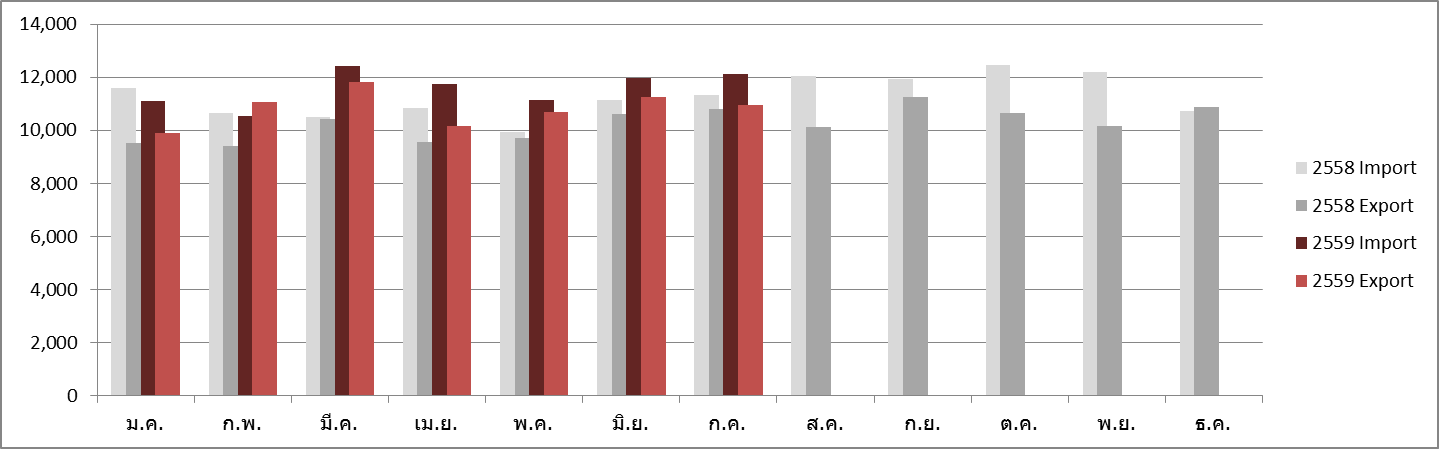 ดุลการค้า กรกฎาคม 2559
-1,160 ล้านบาท
(ณ เดือน มิ.ย.59 : -734 ล้านบาท)
(ณ เดือน ก.ค.58  : -544 ล้านบาท)
เดือนมกราคม - กรกฎาคม 2559
มูลค่าการนำเข้าสะสม 81,011 ล้านบาท
มูลค่าการส่งออกสะสม 75,867 ล้านบาท
ดุลการค้าเม็ดและผลิตภัณฑ์พลาสติกของประเทศไทยเดือนกรกฎาคม 2559  + 8,826 ล้านบาท
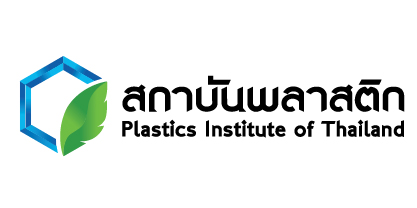 PITH ANALYSIS THAILAND PLASTICS ANALYSIS REPORT
คณะผู้จัดทำ :

คงศักดิ์ ดอกบัว  	ผู้อำนวยการฝ่ายฯ
รัชชานนท์ เกตุรามฤทธิ์  	นักวิเคราะห์

ฝ่ายข้อมูลและวิจัยตลาดอุตสาหกรรมพลาสติก
สถาบันพลาสติก
โทร. +662 391 5340 ต่อ 311-312
Disclaimer
	จากการที่สถาบันพลาสติกได้จัดทำรายงานวิเคราะห์สถานการณ์อุตสาหกรรมพลาสติกรายเดือน  เพื่อนำเสนอข้อมูลสถานการณ์ต่างๆ ในอุตสาหกรรมพลาสติก โดยผ่านกระบวนการการรวบรวมและเรียบเรียงข้อมูลต่างๆ ประกอบการวิเคราะห์ เพื่อให้เกิดความสะดวกต่อผู้อ่าน ทางสถาบันพลาสติกไม่มีส่วนเกี่ยวข้อง หรือส่วนได้ส่วนเสียกับแหล่งข้อมูลจึงขอสงวนสิทธิ์ที่จะไม่รับผิดชอบต่อความสูญเสียหรือเสียหายใด ไม่ว่าทางตรงหรือทางอ้อม ที่เกี่ยวเนื่องหรือเป็นผลสืบเนื่องจากนำข้อมูลที่ได้จากบทวิเคราะห์นี้ไปใช้งาน